أسبوع الفضاء العالميWorld Space Week
المتوسطة الرابعة بالدمام
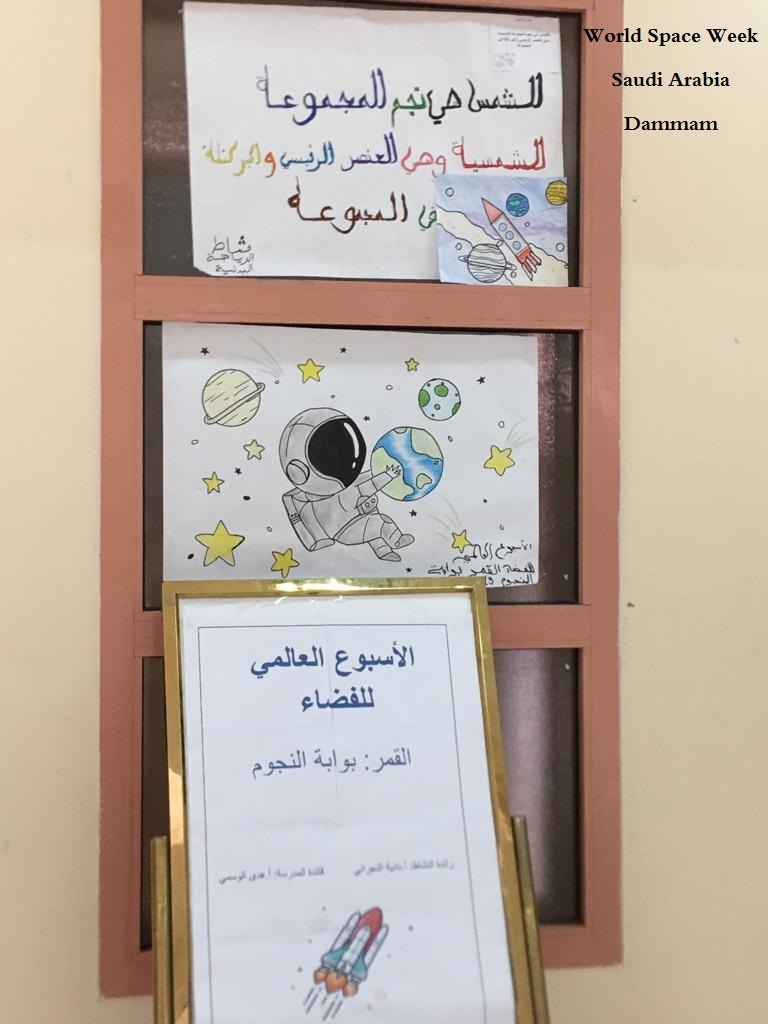 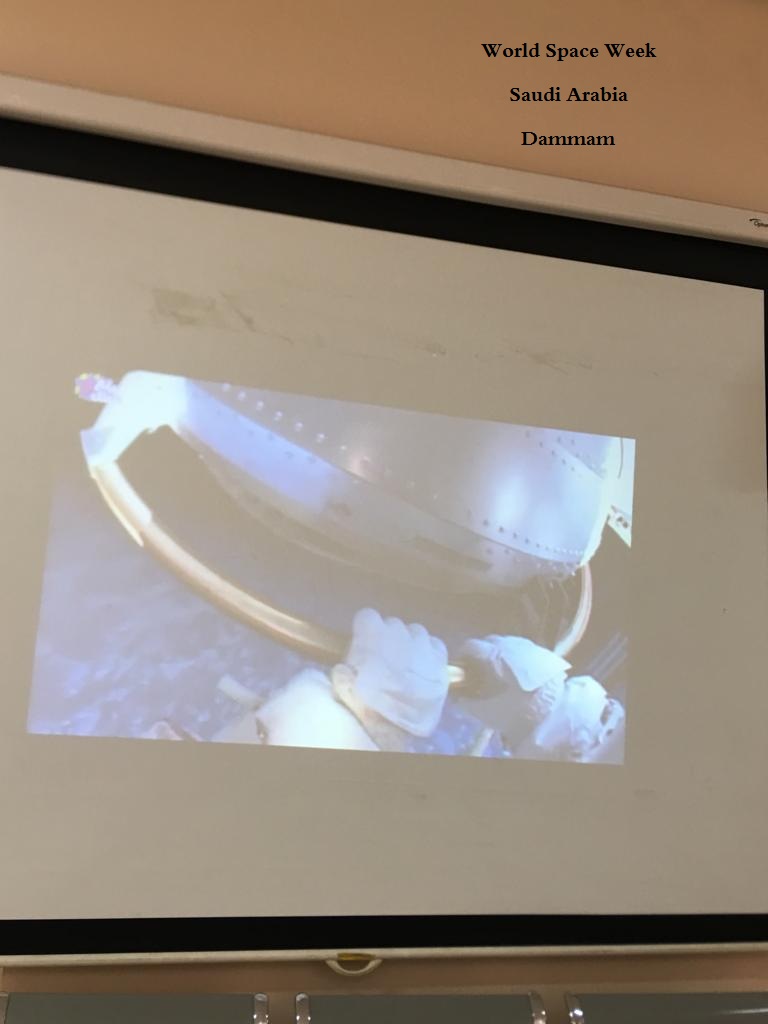 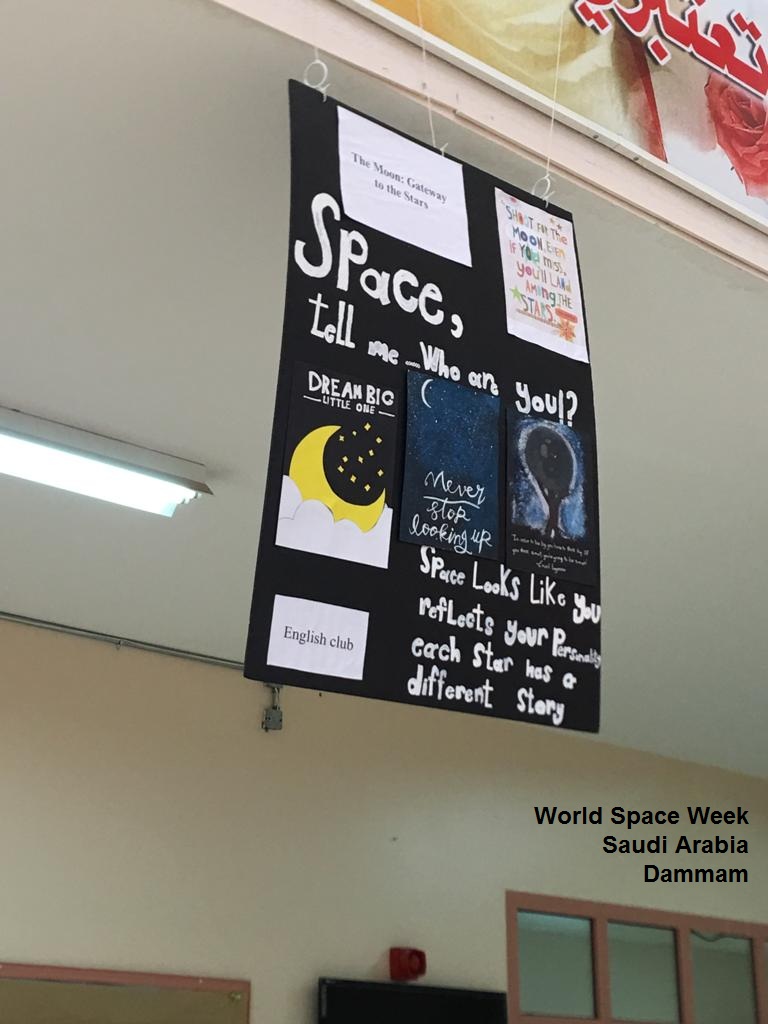 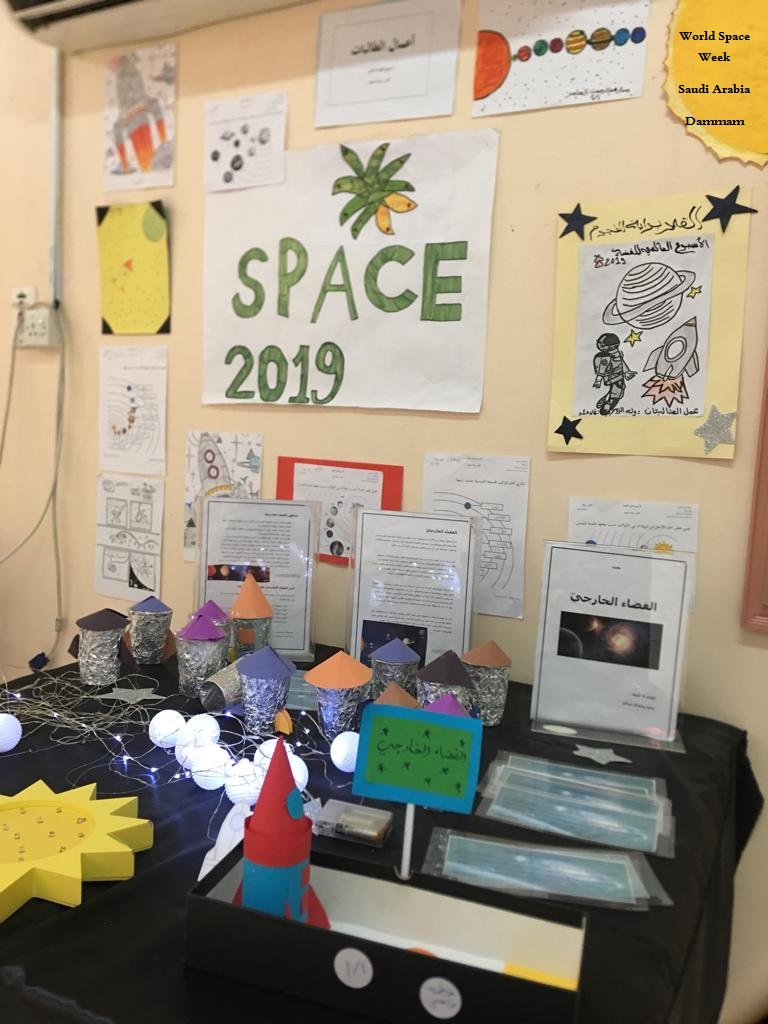 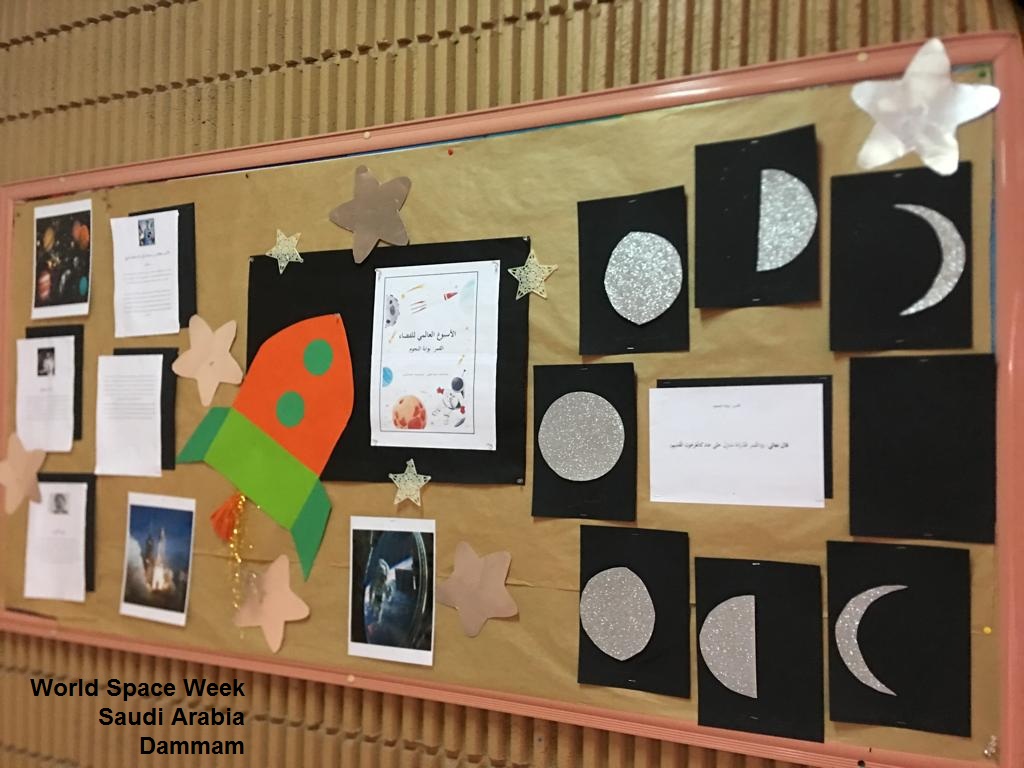 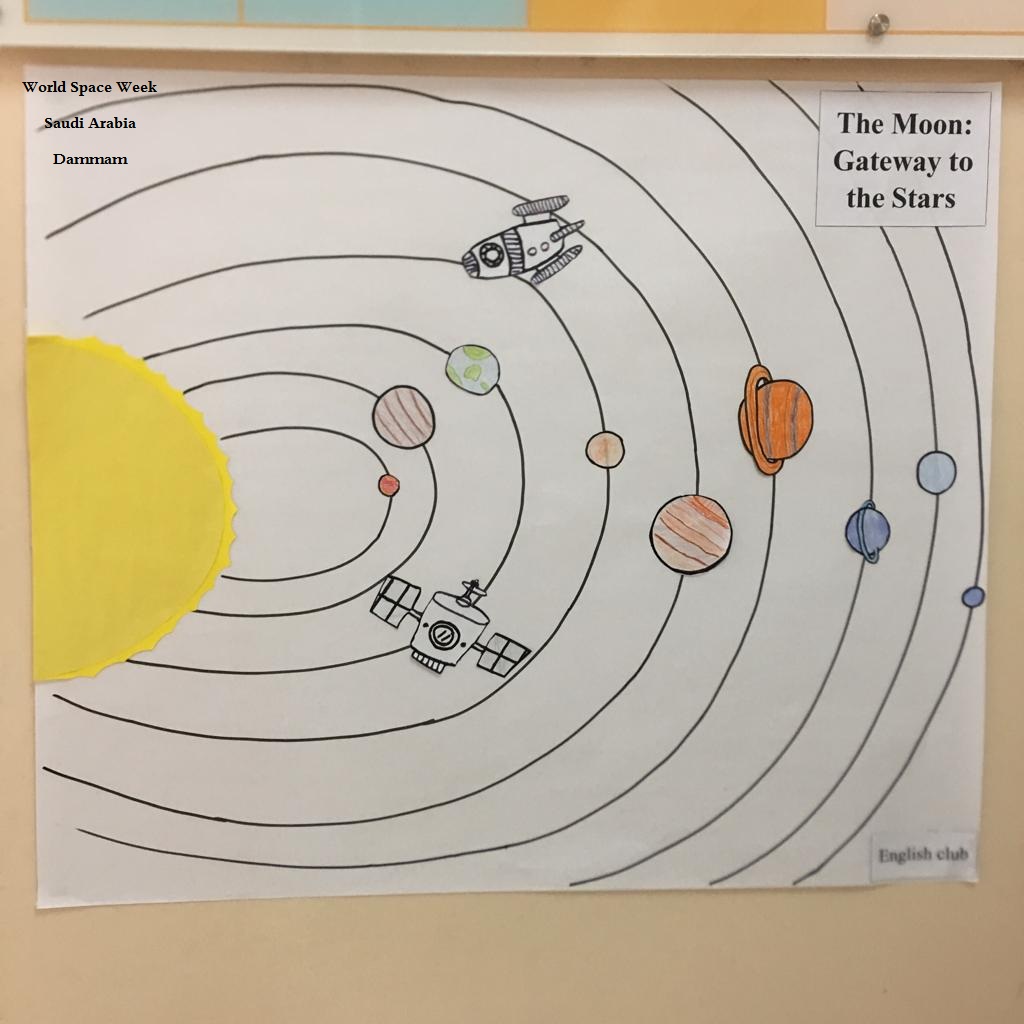 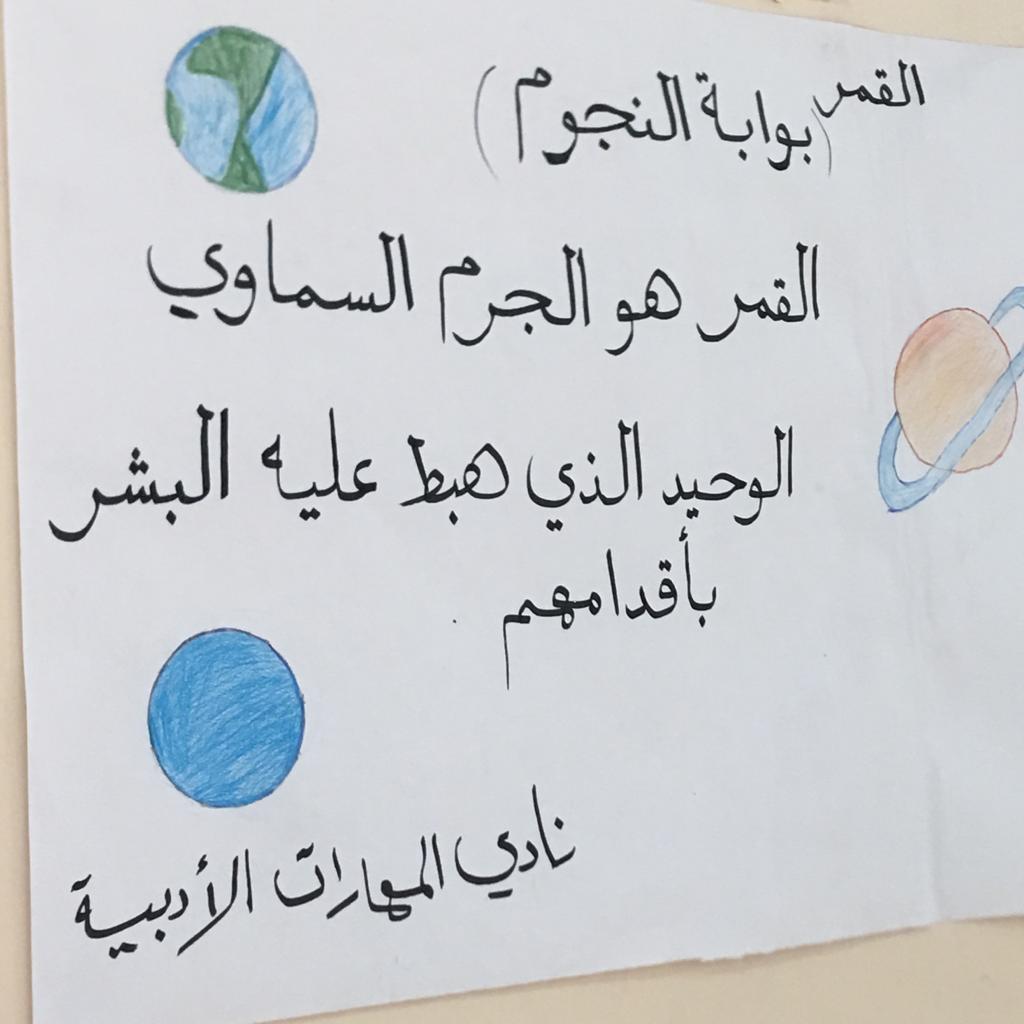